Le cycle cellulaire et la mitose
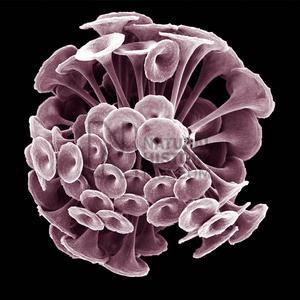 Boulengerula taitanus
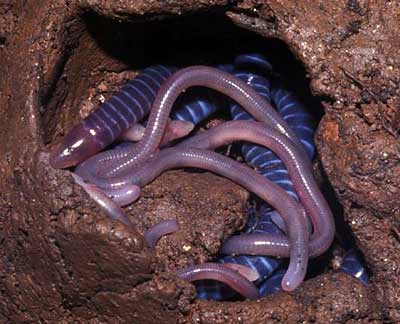 Les dents de B. taitanus
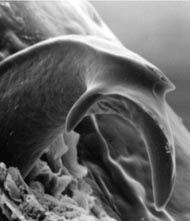 Le remplacement et le développement des cellules
Le cycle cellulaire
est divisé en trois parties,
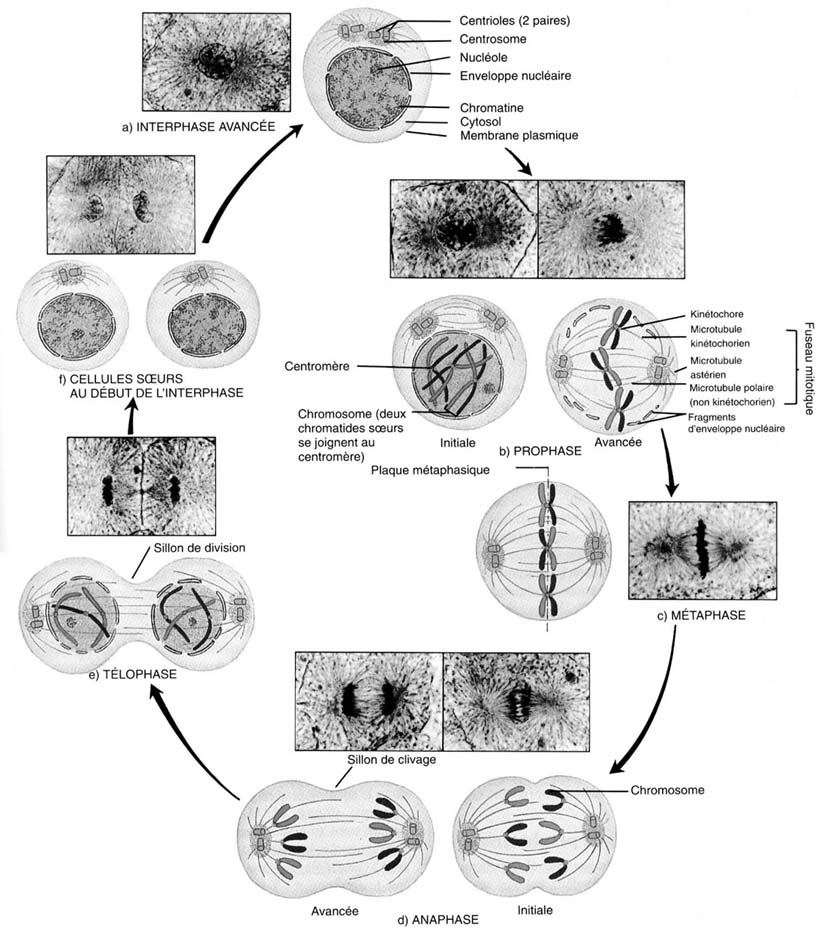 L’interphase
Point importants
l’étape la plus                             de la vie cellulaire
partie où la cellule accomplie ses 
                           dans l’organisme
durant cette phase, tout le                          du cytoplasme est                            .
Interphase
Description plus détaillée,
1. Croissance et préparation
la cellule                                                 et                   les 
                       et les molécules nécessaires
certains organites commencent à se                  .
2. Réplication
l’        fait une                            d’elle-même
3. La Croissance et la préparation continuent
La production des protéines continue
La chromatine contenant l’         répliquée est                 de façon simple pour faciliter la production de l’ARN qui contribue dans la production des protéines
Les mitochondrie et les chloroplastes se                    .
Interphase, La réplication
Étape 1 :  Un 		 sépare les côtés de l’		
Étape 2 :  De nouvelles 		 se joignent aux bases originales de l’ADN
Étape 3 :  Il y a production de 				 nouvelles molécules d’ADN
Étape 3
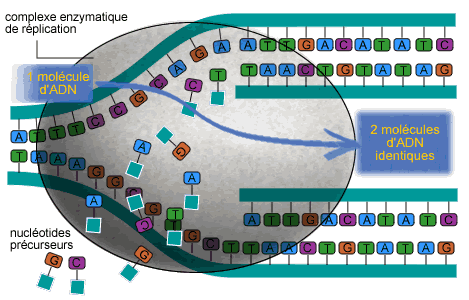 Étape 1
Étape 2
La mitose
L’étape la plus 				 du cycle cellulaire
Le contenu du noyau d’une cellule se divise
Ces noyaux contiennent la même information 
Il y a production de deux 					 identiques à la
Chromatides sœurs
Chromosomes formés au cours de la 			      de l’		 durant l’interphase et liées ensemble par un centromère
Centromère
Structure 				 deux
Chromatides sœurs
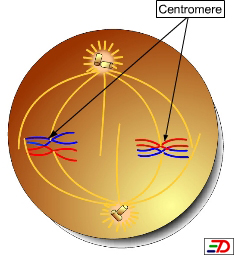 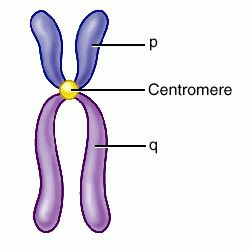 Les phases de la mitose
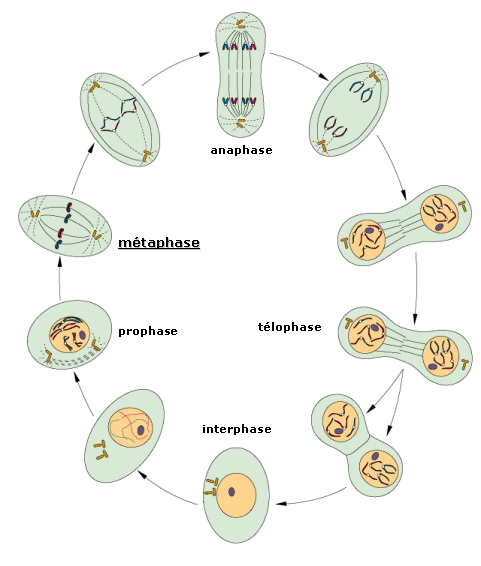 Début de la prophase
Les chromosomes se 				 en forme de 		 et sont 				 				.
Le 				 				 et la membrane nucléaire se brise.
Les 				 				,  qui sont des structures constituées de protéines qui ressemblent à des tubes, 	 			
Les 				, qui se retrouvent aux 				 de la cellule, 				 les fibres fusoriales
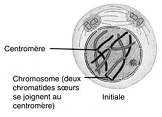 Fin de la prophase
Les 				 			 aux 				 			par leur 				.
La membrane nucléaire 				.
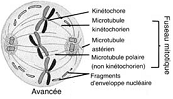 Métaphase
Les fibres fusoriales 				 les 				en forme de « X » 
Les 				 se placent en une 
				 au centre de la cellule
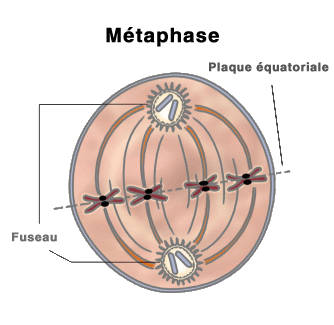 Anaphase
Les fibres fusoriales se contractent et
rétrécissent, 				les 
				
Les 				 	 			vers les pôles opposés de la cellule
Maintenant, chaque chromatide sœur est considérée comme un chromosome
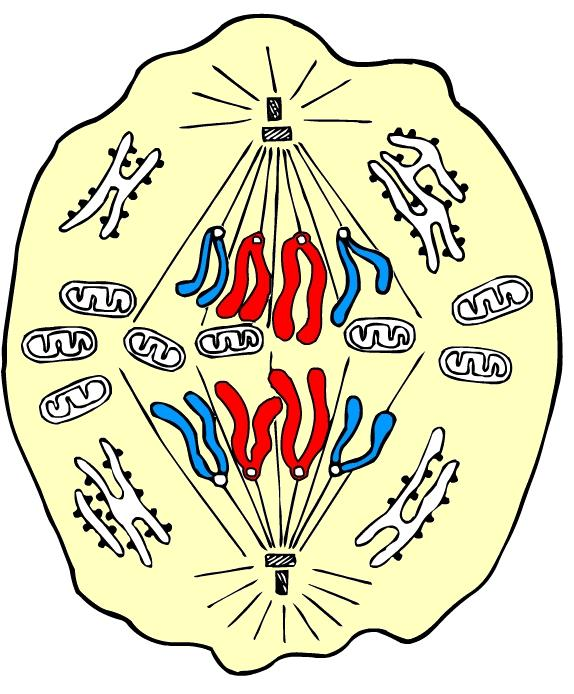 Télophase
Un ensemble complet de chromosomes se retrouve à chaque pôle de la cellule
Les fibres fusoriales 				
Une 				 
				 se forme de chaque ensemble de chromosomes
Un 				 apparaît dans les noyaux respectifs
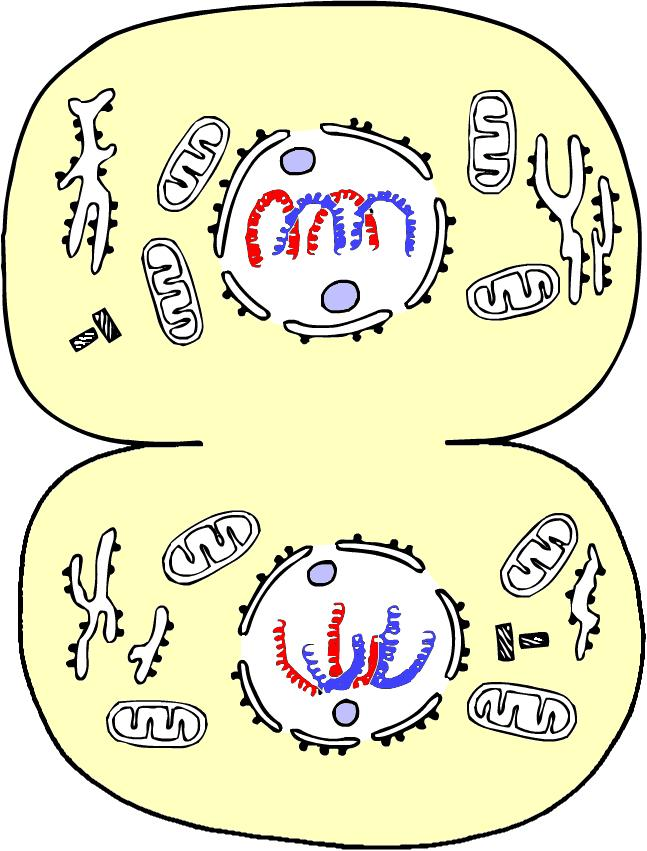 La cytocinèse
Étape 				 du cycle cellulaire au cours de laquelle les deux noyaux et le contenu cellulaire sont répartis en deux cellules filles
La membrane cellulaire se 				 fin de diviser le cytoplasme et les organites de la cellule
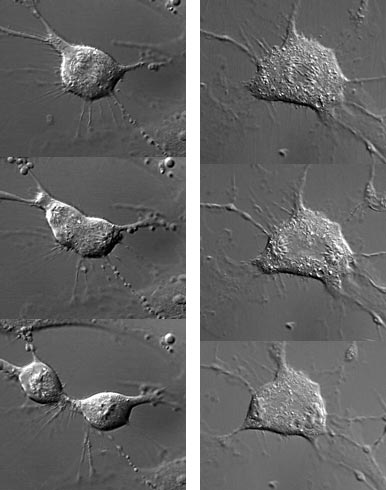 La cytocinèse